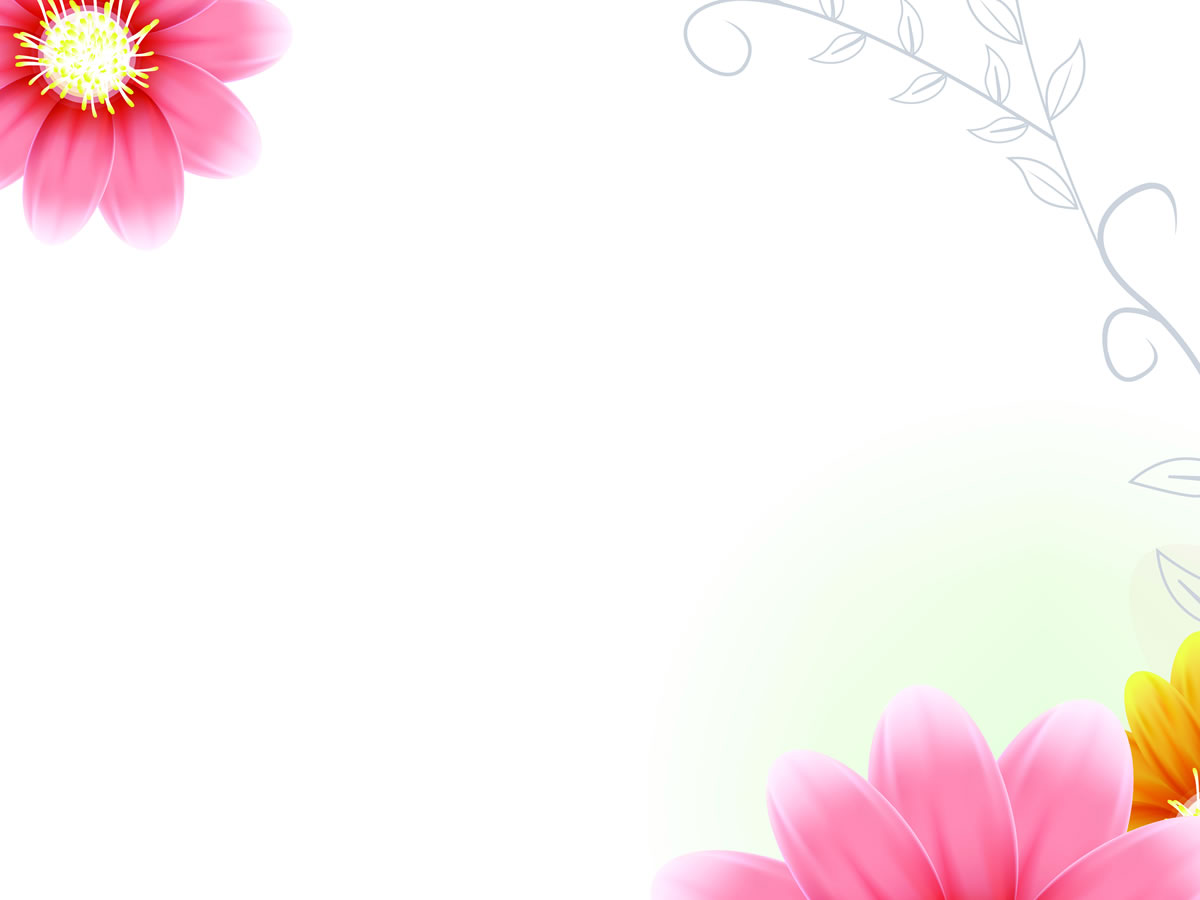 WELCOME
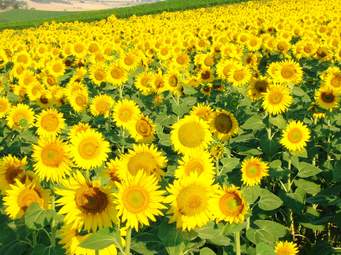 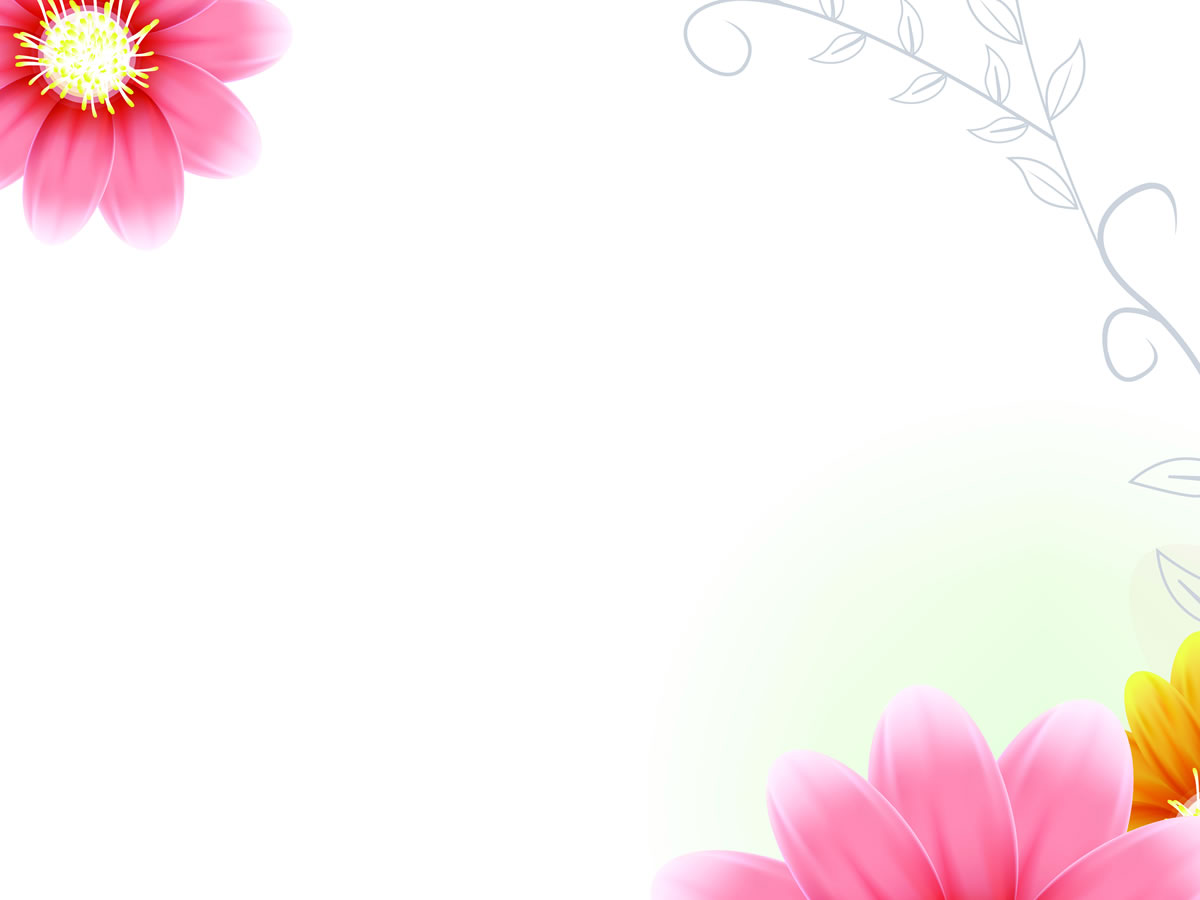 Presented by-
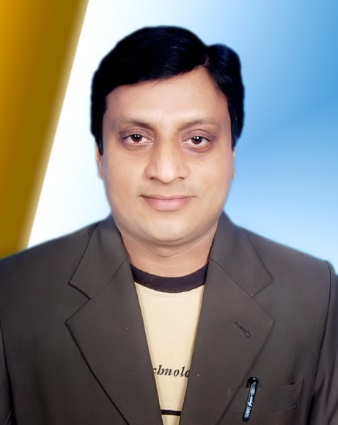 Md.Ali Hossain Pathan
Assistant Teacher
Chowra Nayabari Gps.
Kaligonj, Gazipur.
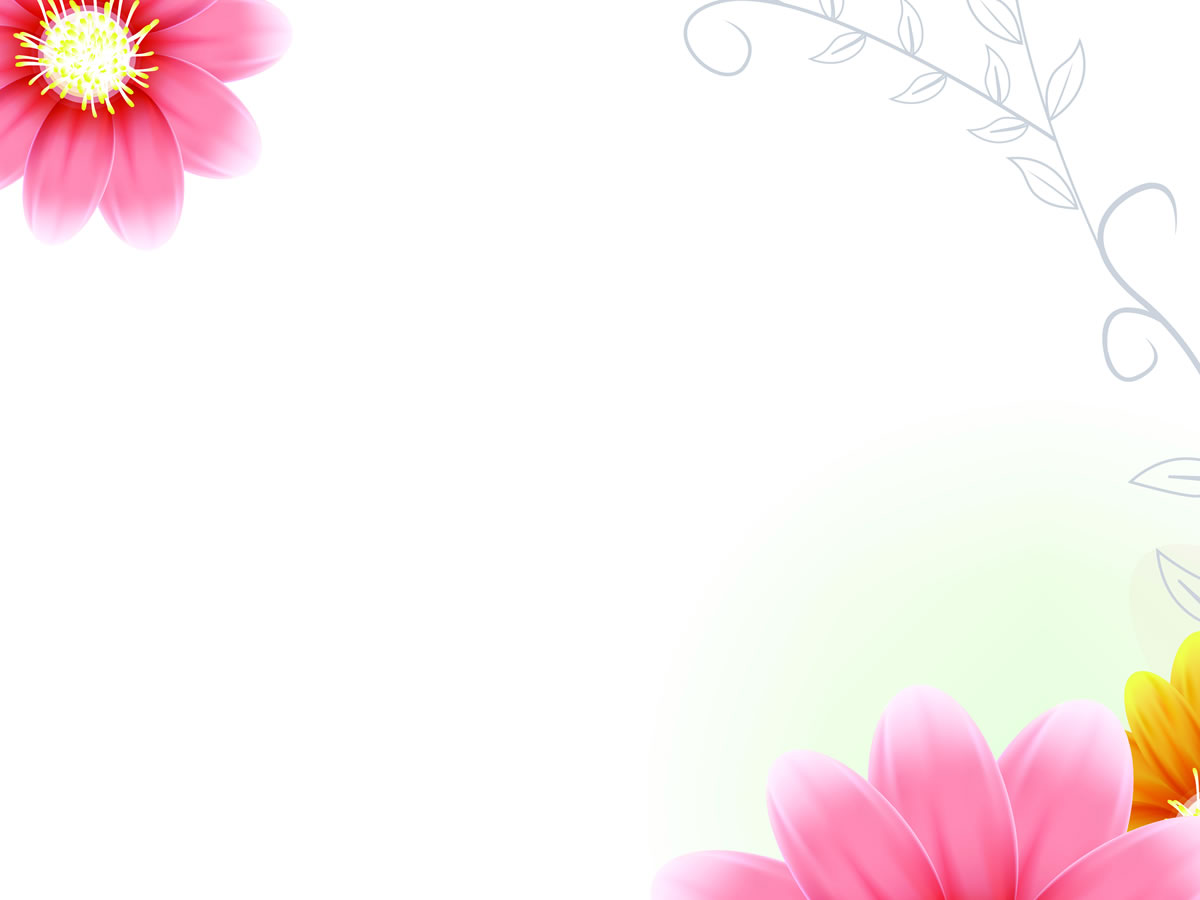 Lesson Identity
Class:two
Subject: English
Unit:One
Lesson:4-5(A)
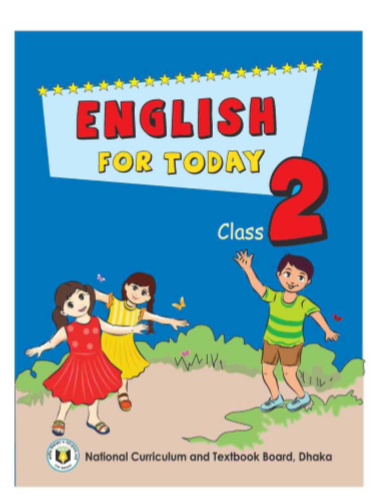 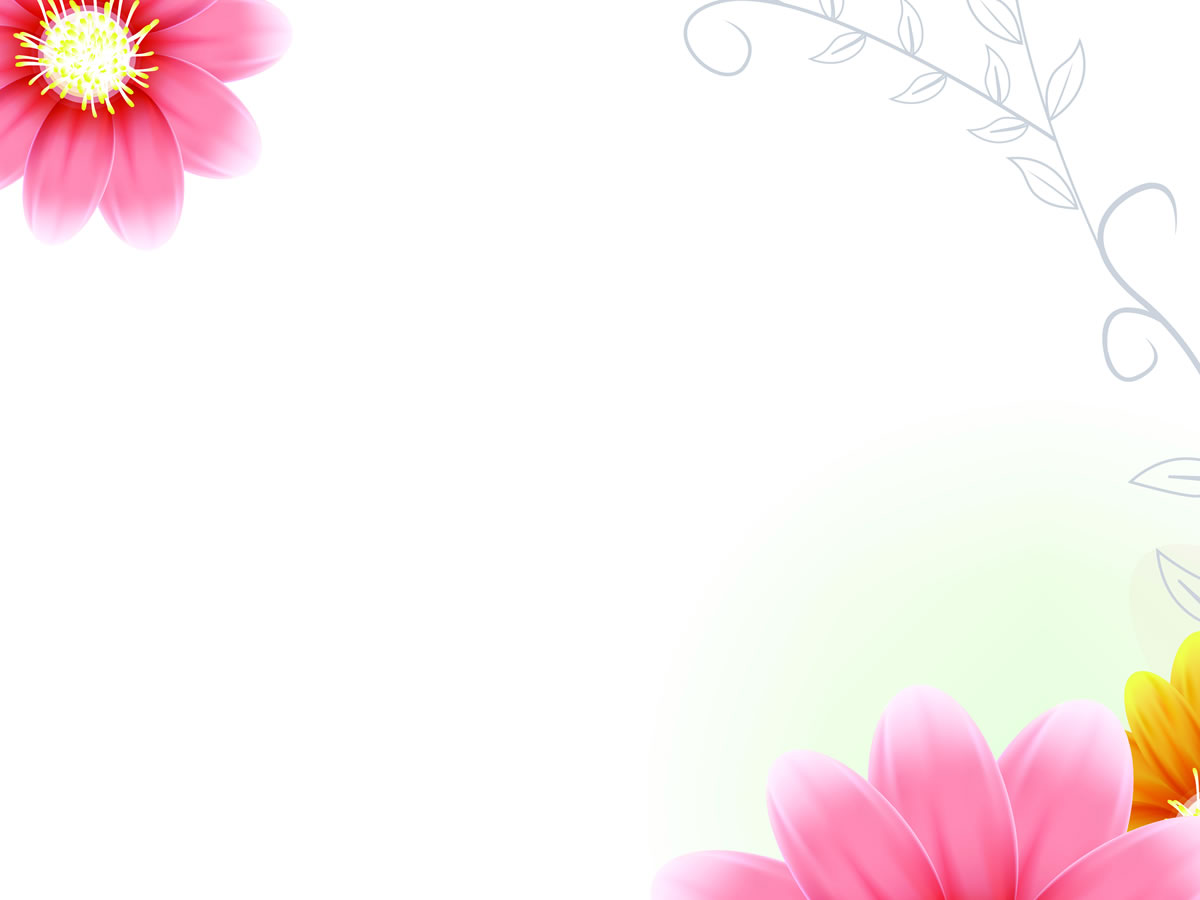 Learning  outcomes
At the end of the lesson students will be able to----
Listening
1.1.1 become familiar with English sounds listening to common English words.
Speaking
1.1.1 repeat after the teacher simple words and phrases with proper sounds and stress .
1.1.2 say simple words and phrases with proper sounds and stress.
Reading
1.2.1 recognize and read the alphabet both small and capital(non-cursive).
1.3.1 recognize and read the names of objects having the same initial and final sounds.
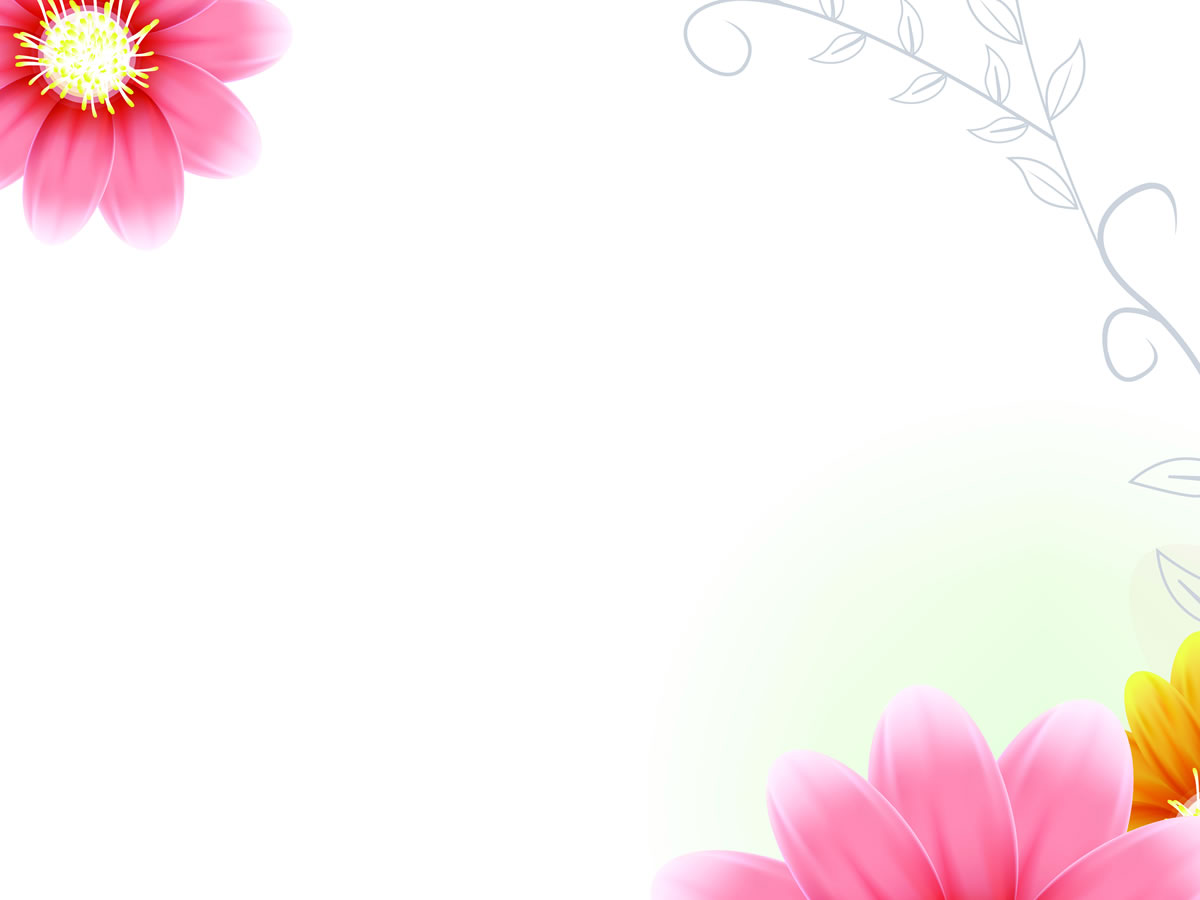 Let’s see the video.
https://www.youtube.com/watch?v=wDeZMAcuVyk
Link
Alphabet song.
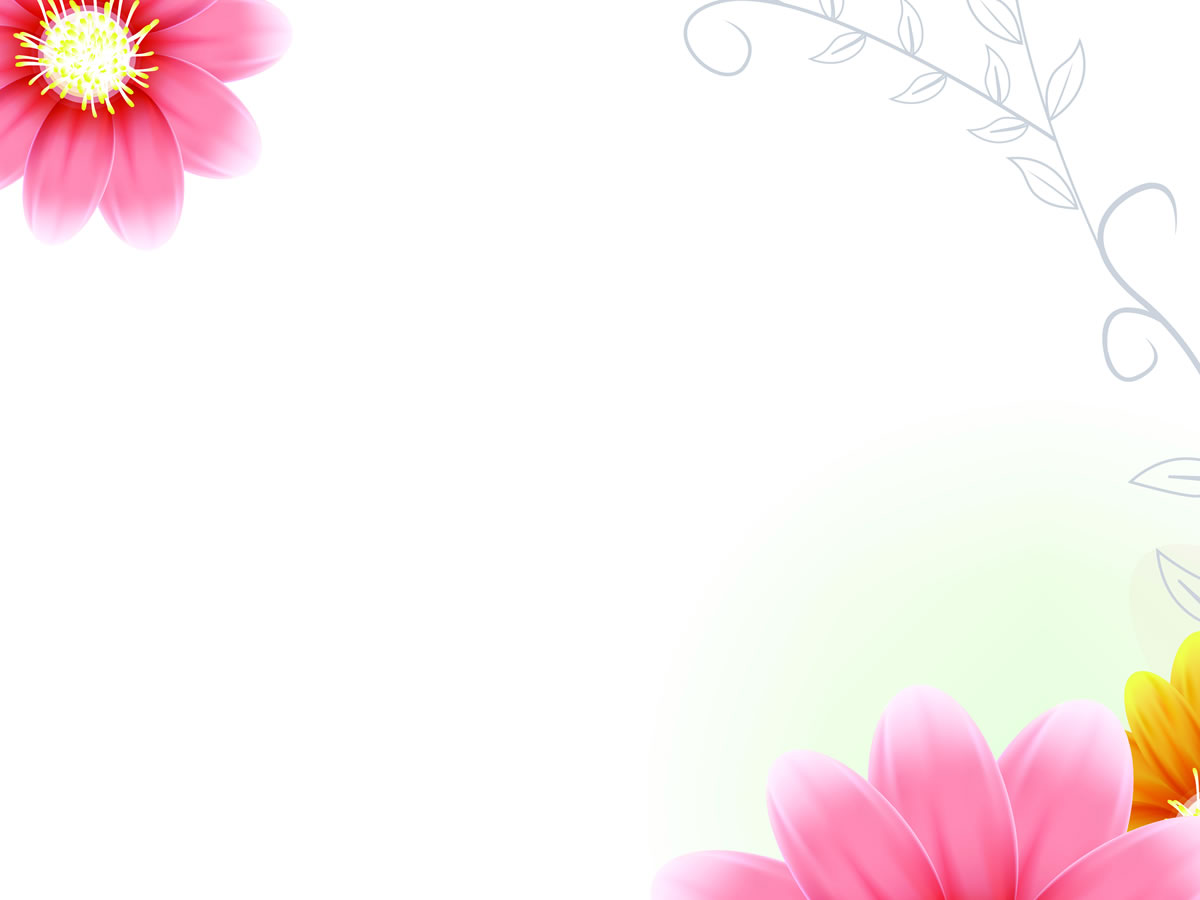 Today’s lesson
Alphabet
    Aa---Ee
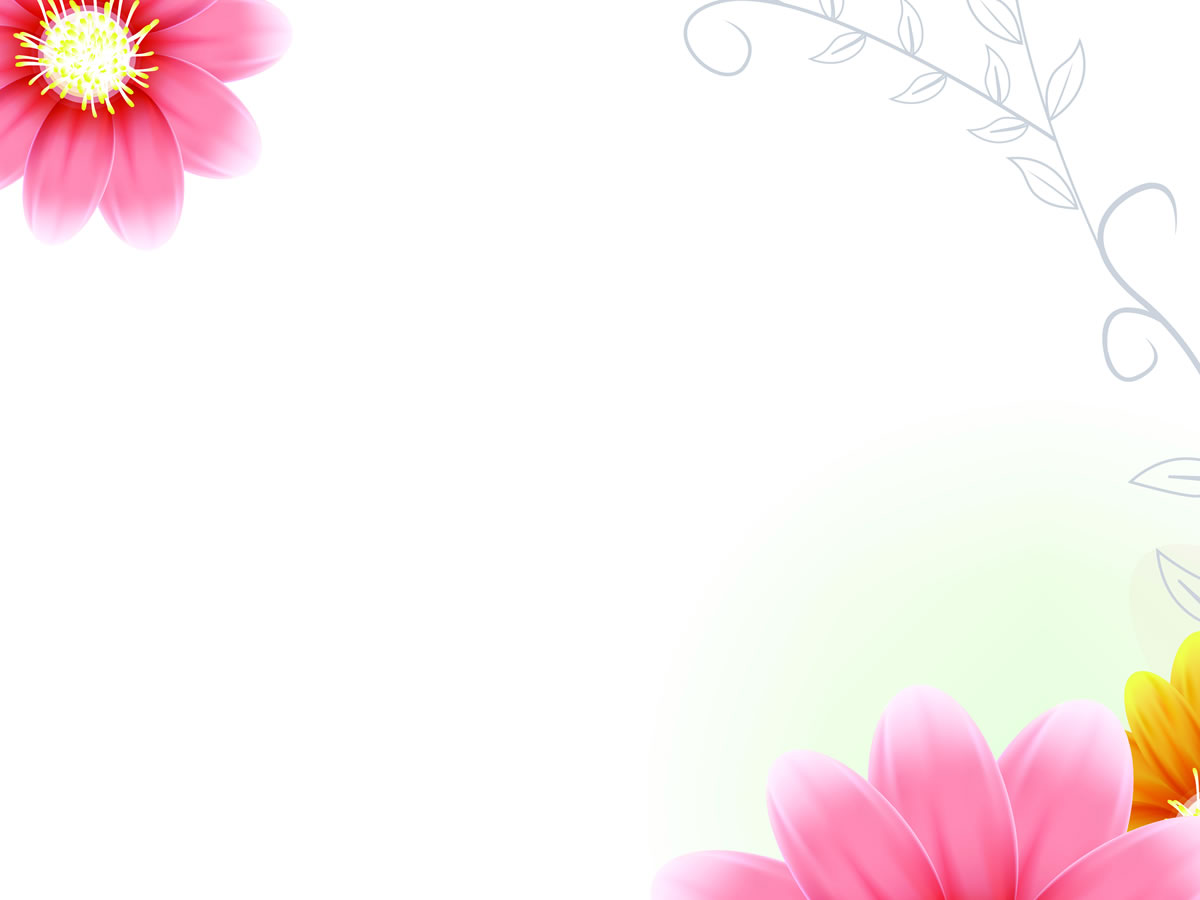 What is this?
What is this?
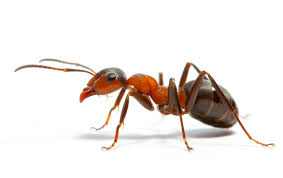 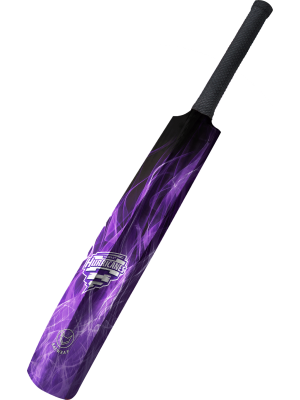 Ant
Bat
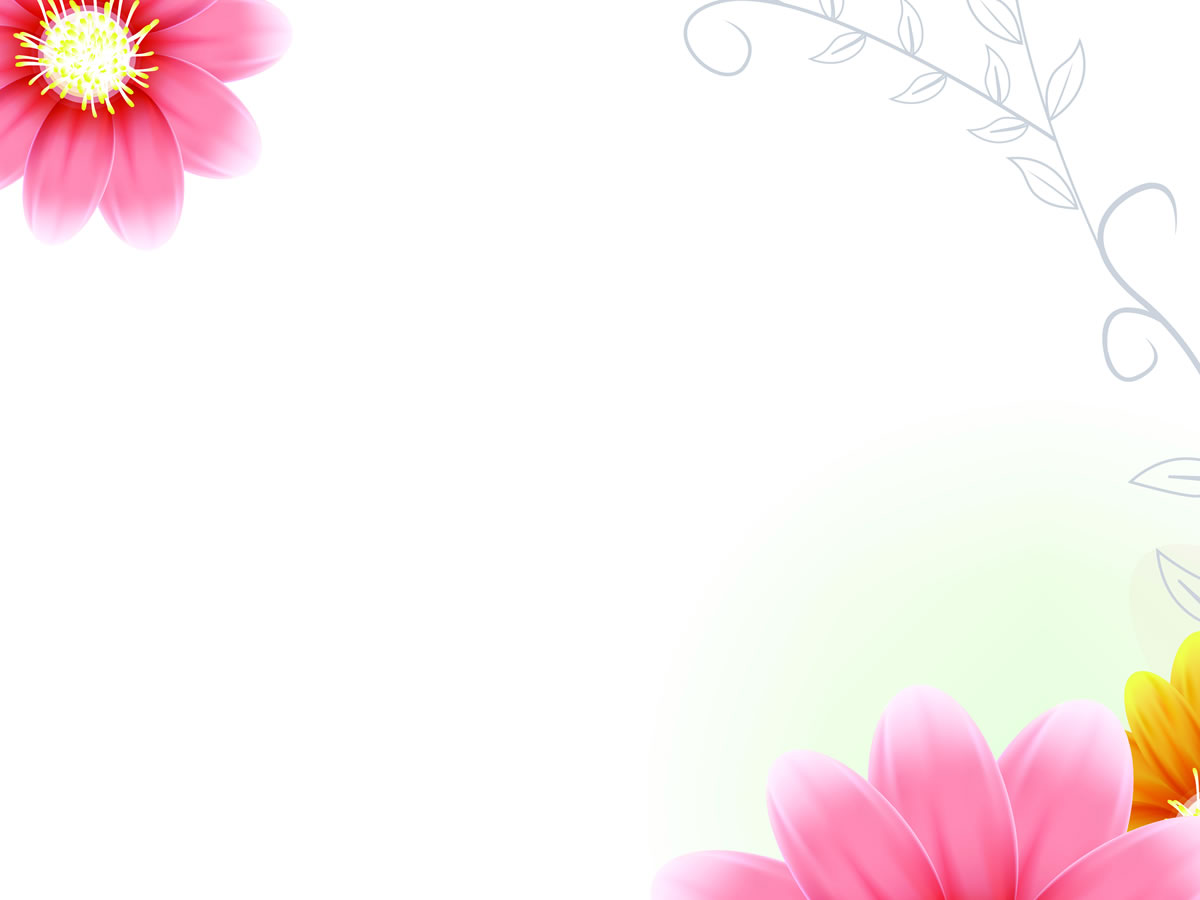 What is this?
What is this?
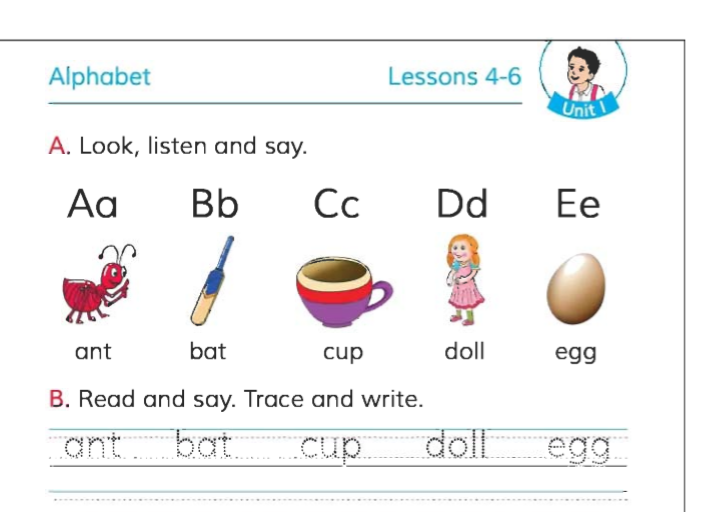 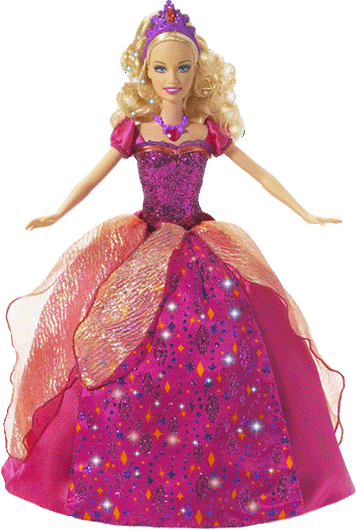 Cup
Doll
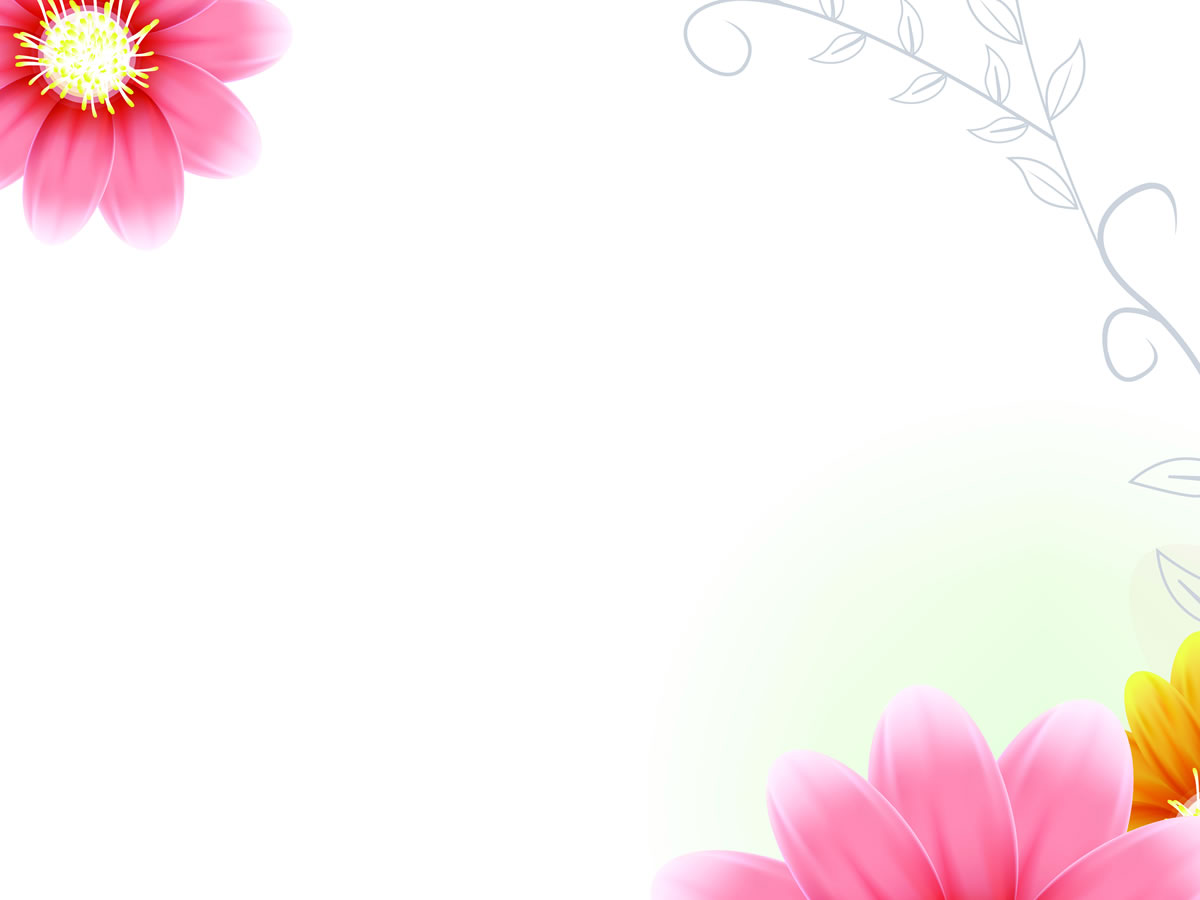 What is this?
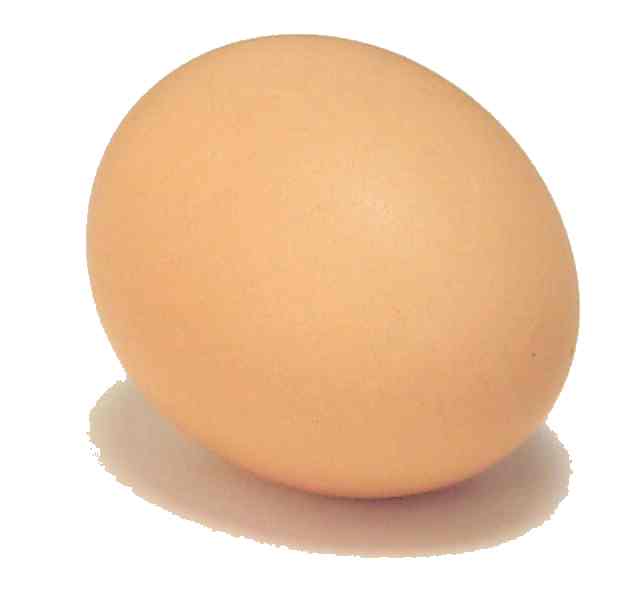 Egg
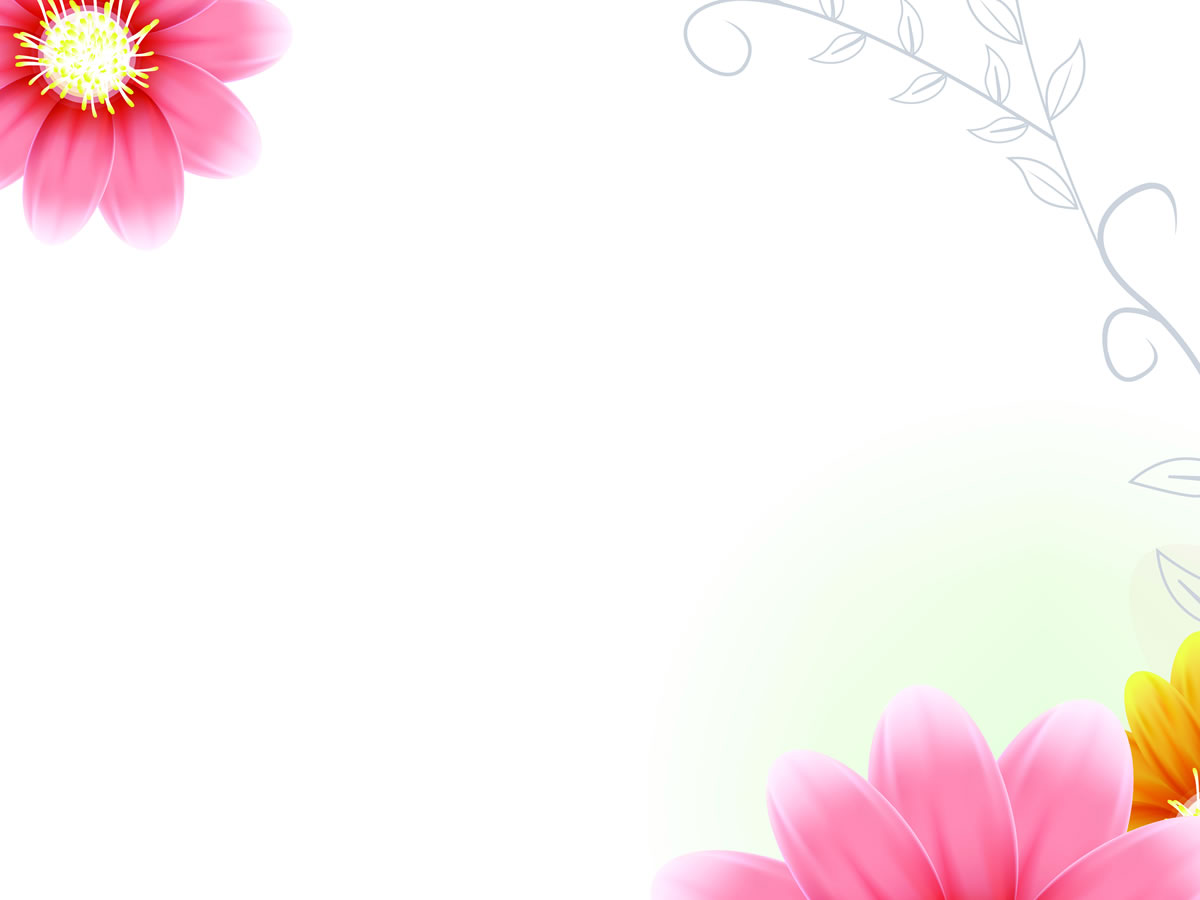 My dear student’s. Open your English book at page 2  and look activity A.
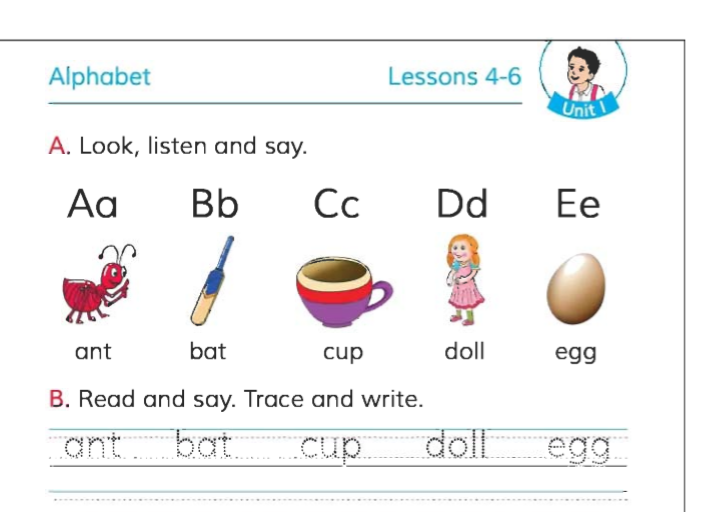 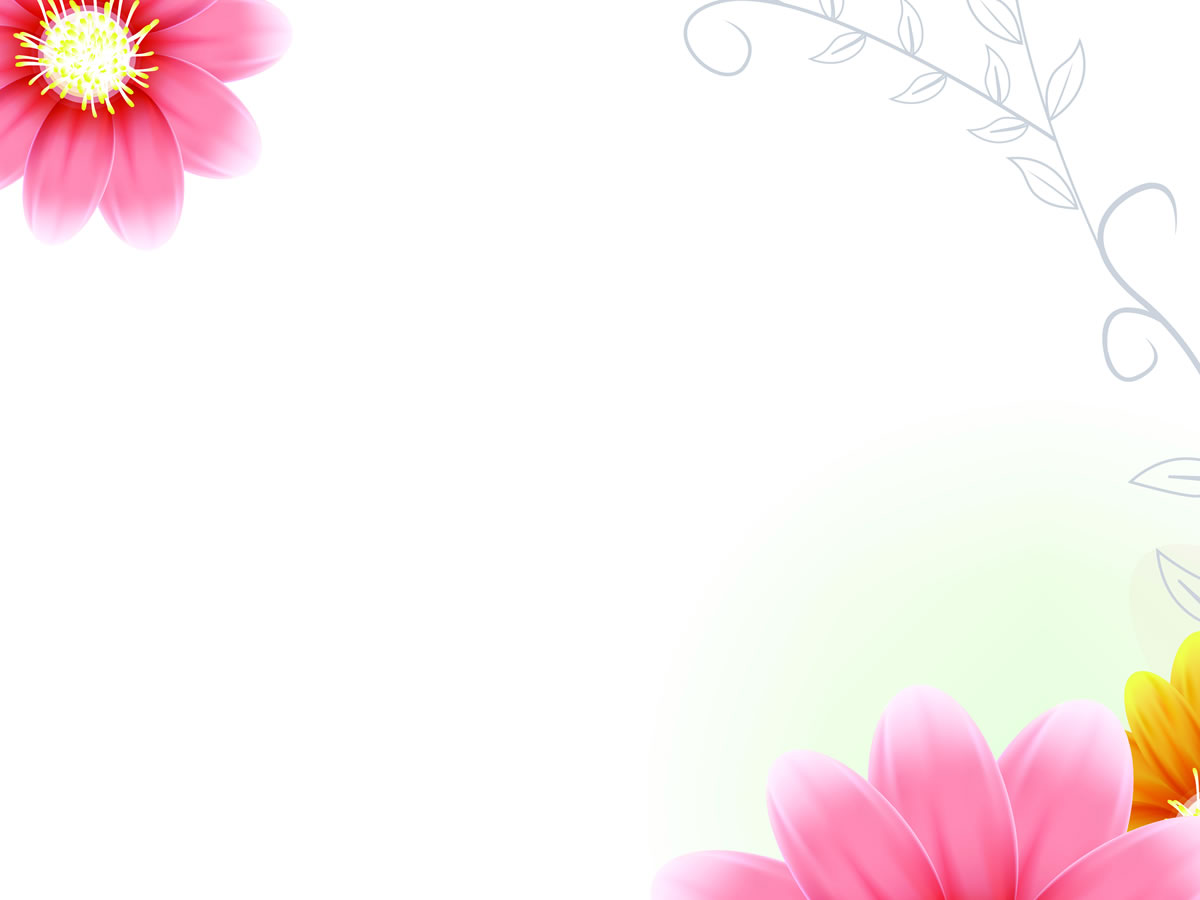 Loud reading by the teacher.
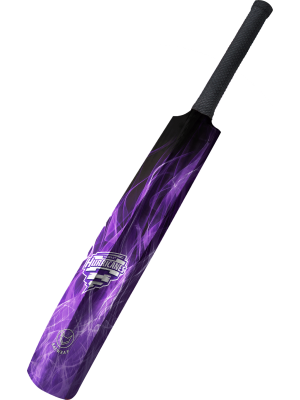 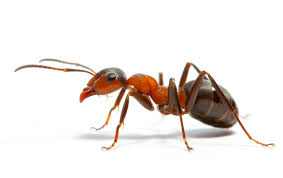 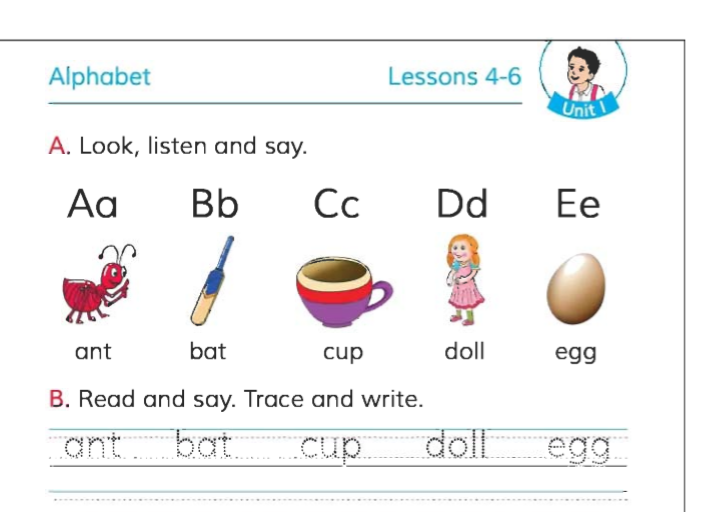 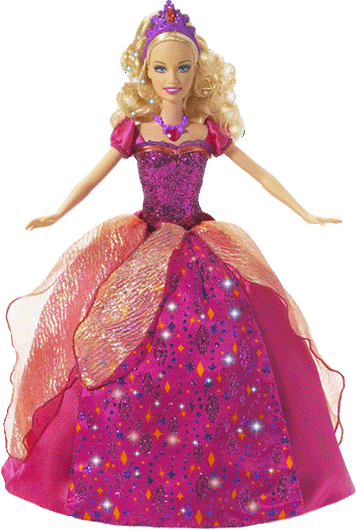 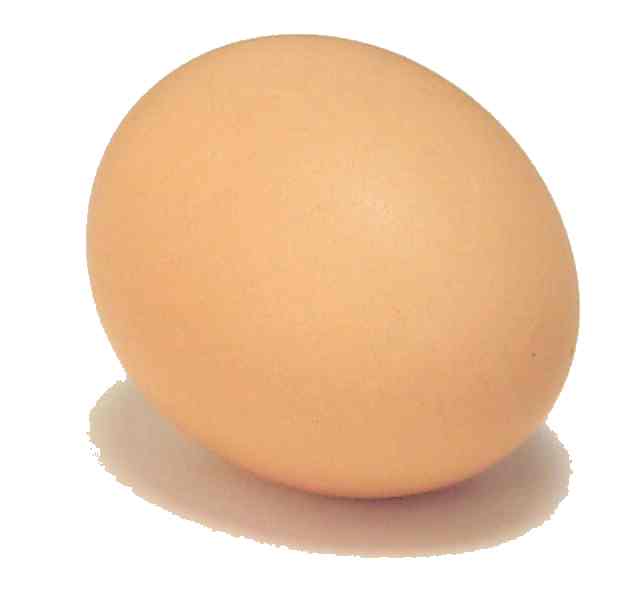 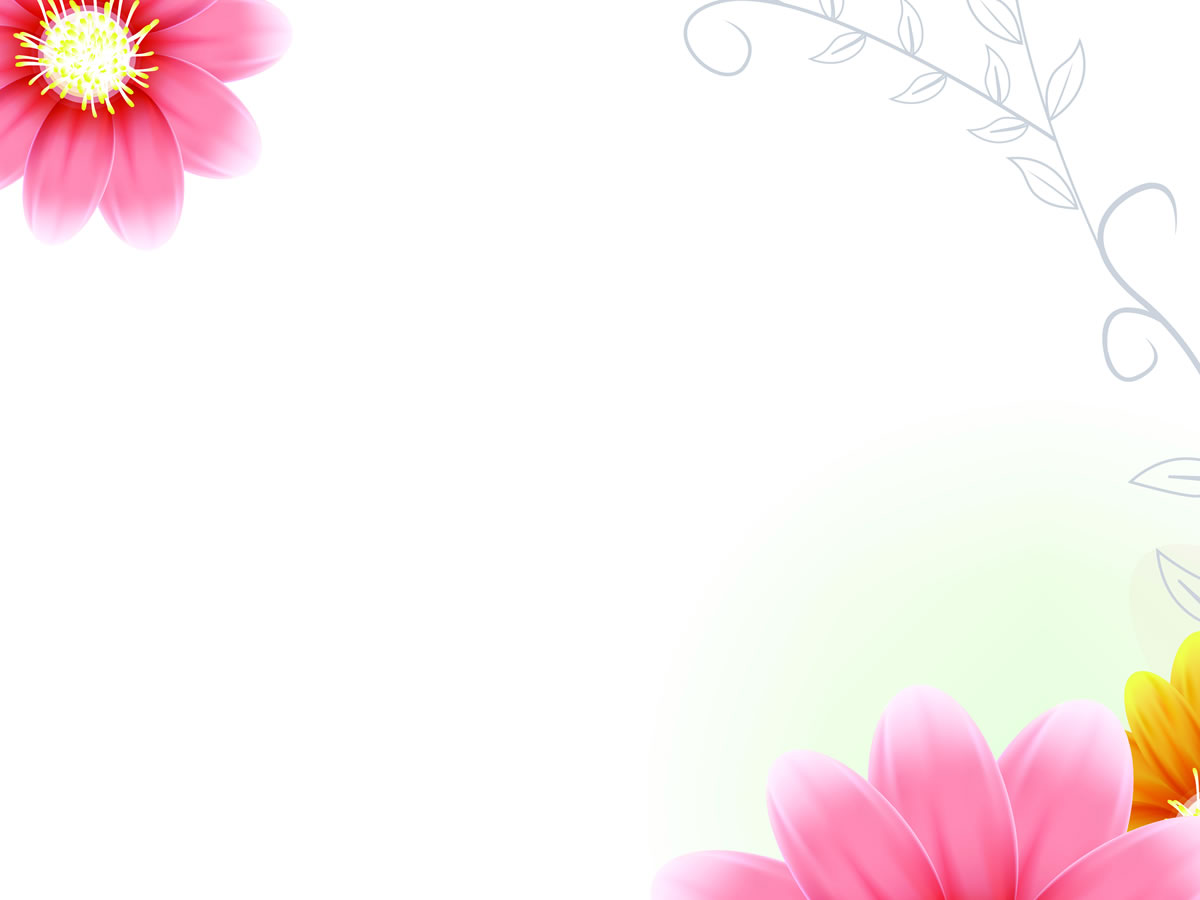 IW
Look at the picture’s and fill in the gaps.
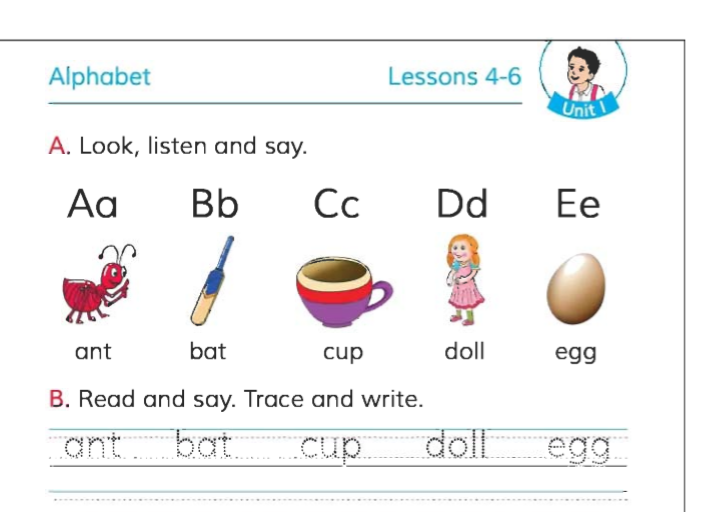 cup
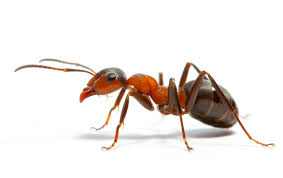 ant
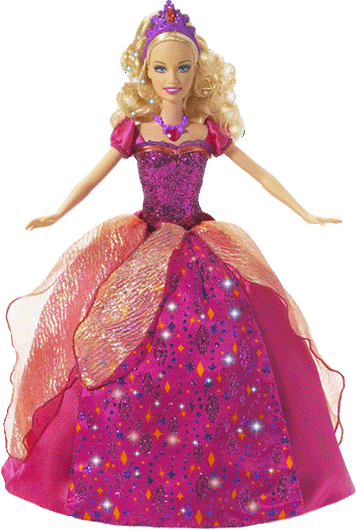 doll
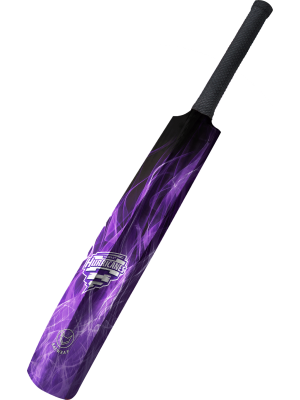 bat
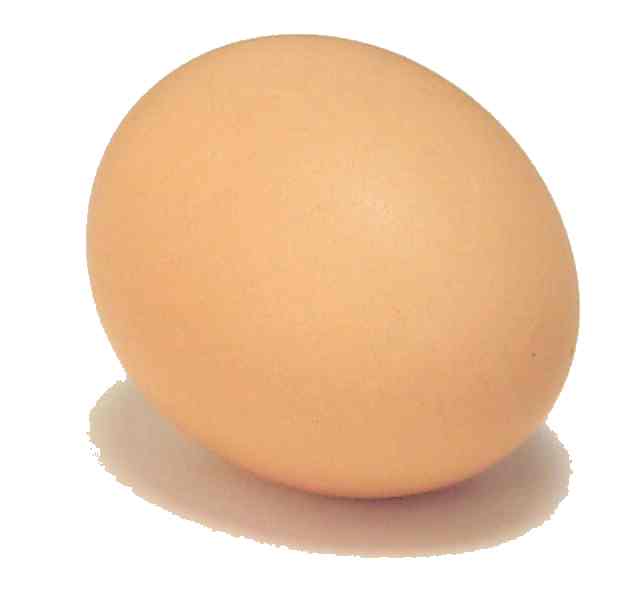 egg
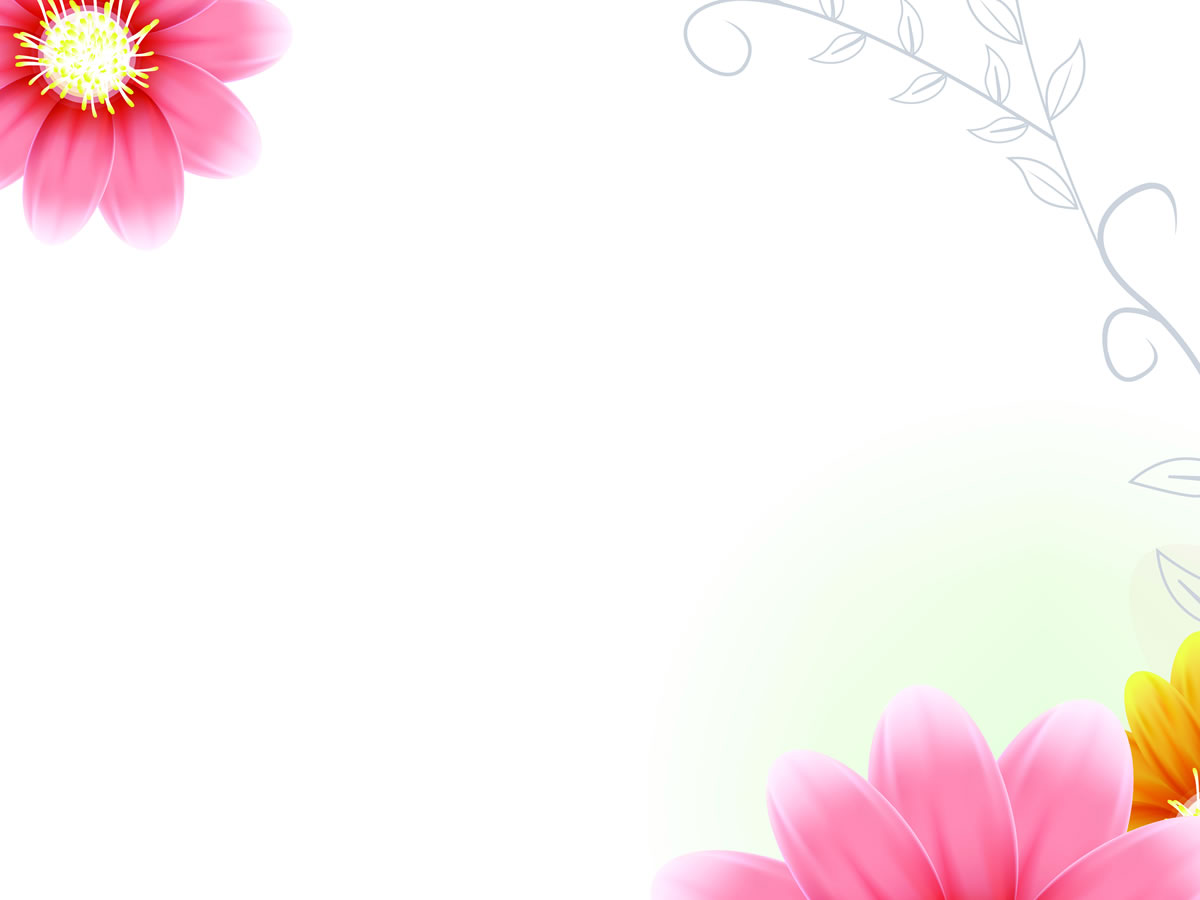 WCW
What can you see ?
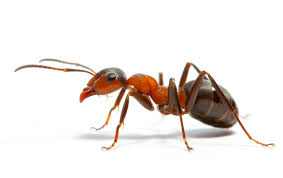 ant
What is the letter’s name?
Aa
a
What is the letter’s sound?
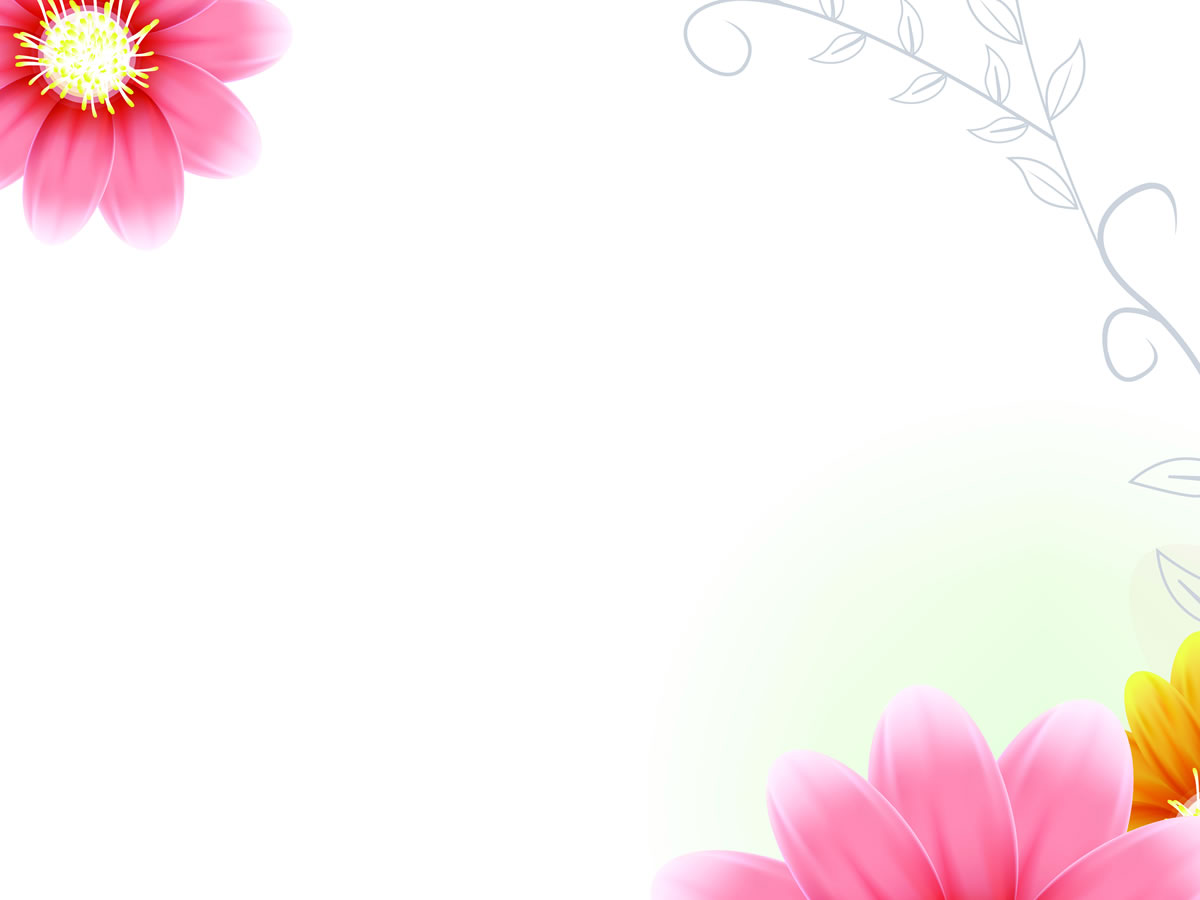 WCW
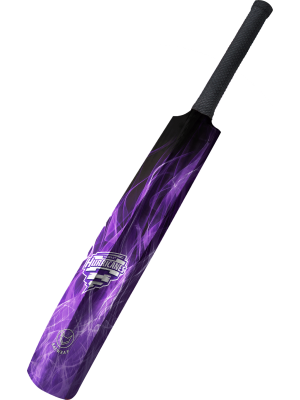 What can you see ?
bat
What is the letter’s name?
b
Bb
What is the letter’s sound?
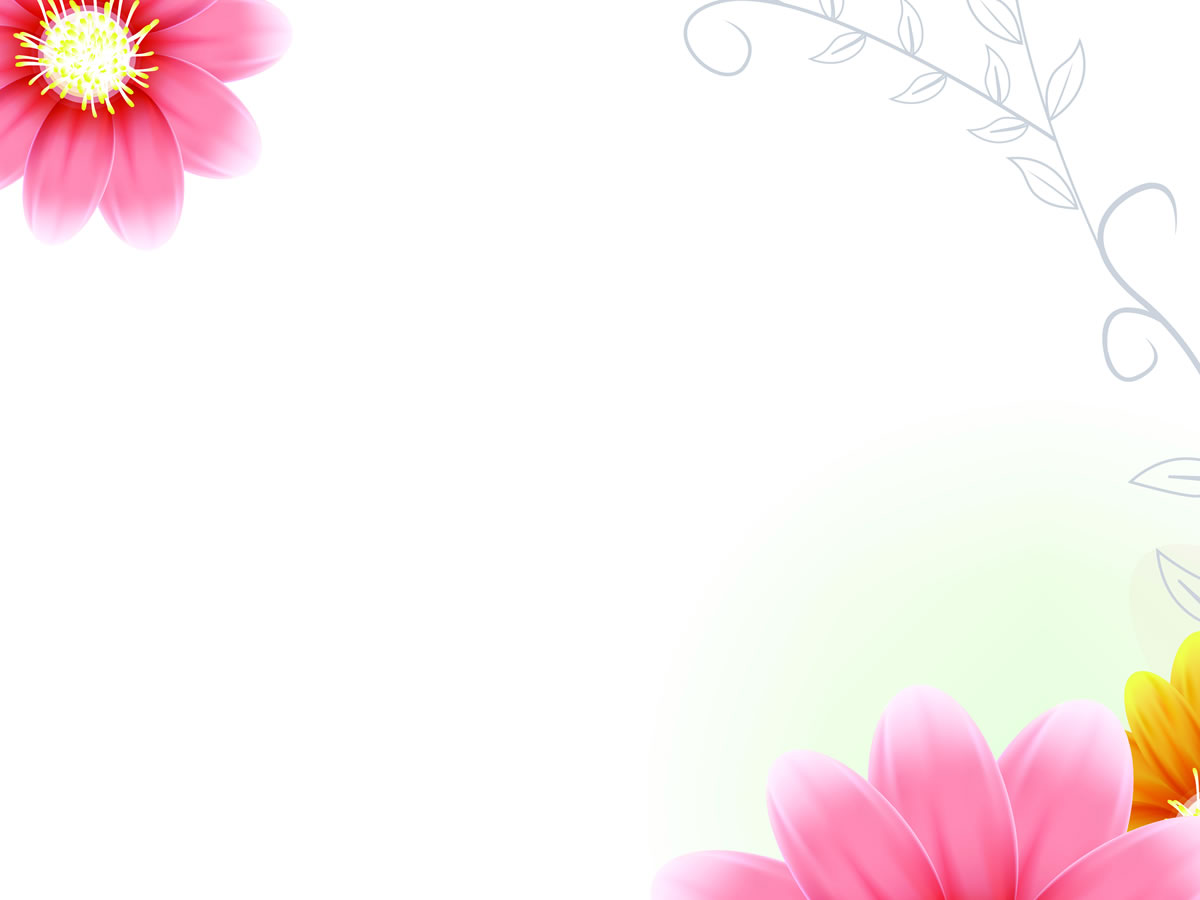 WCW
What can you see ?
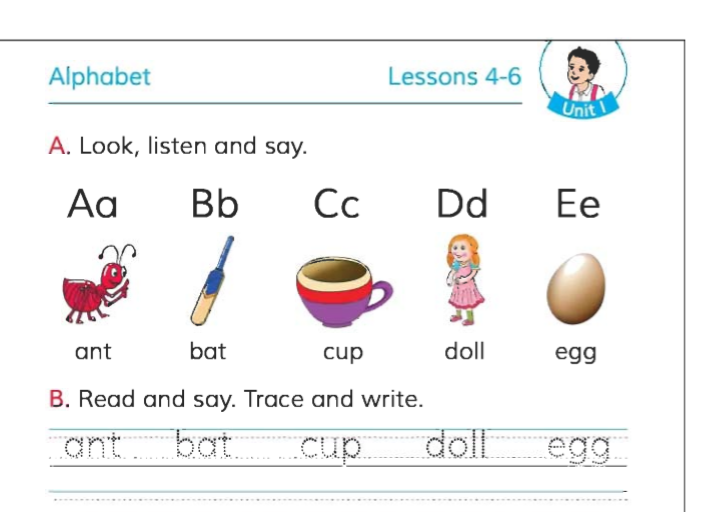 cup
What is the letter’s name?
c
Cc
What is the letter’s sound?
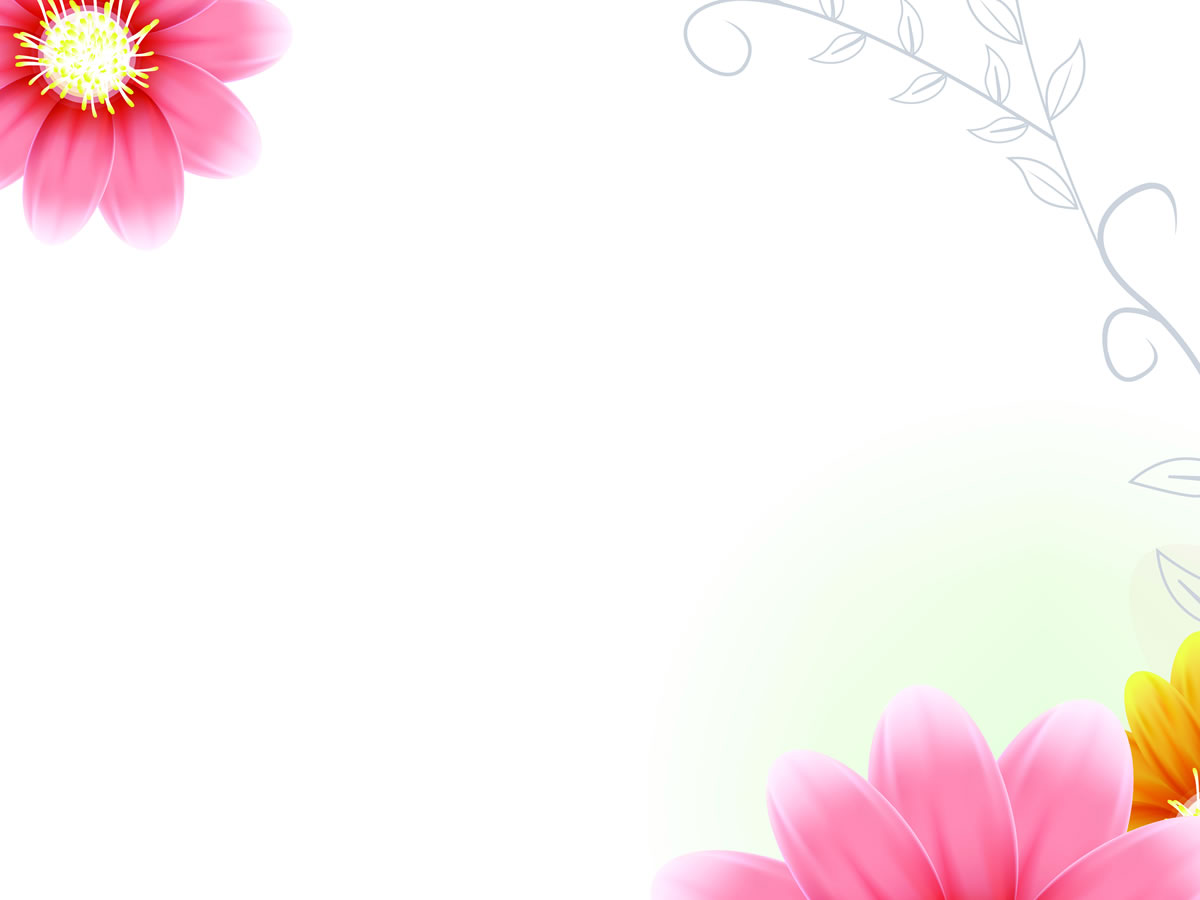 PW
Match the words with the letter
Aa
egg
Bb
doll
ant
Cc
bat
Dd
cup
Ee
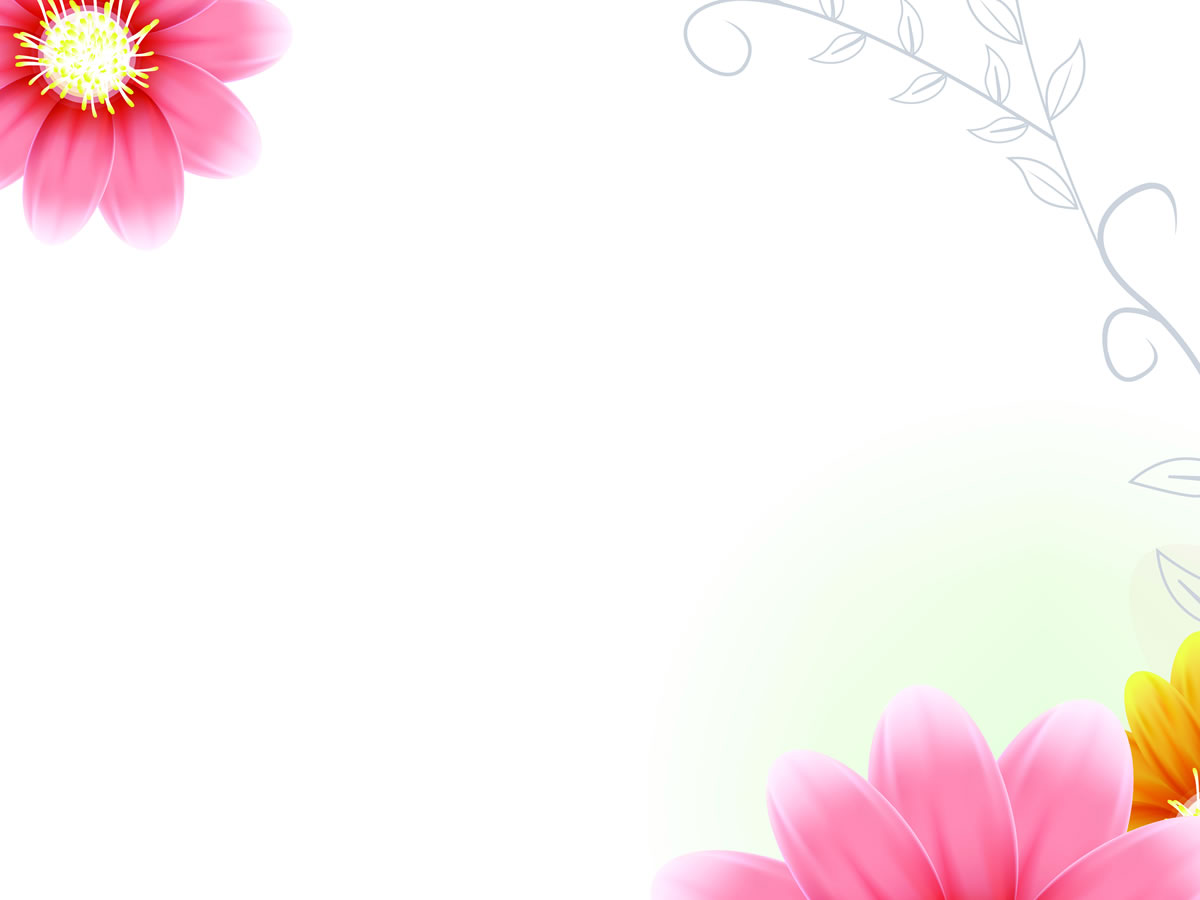 Evaluation
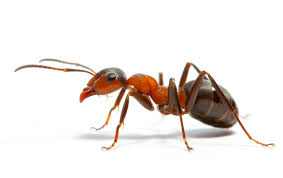 ant
What is this ?
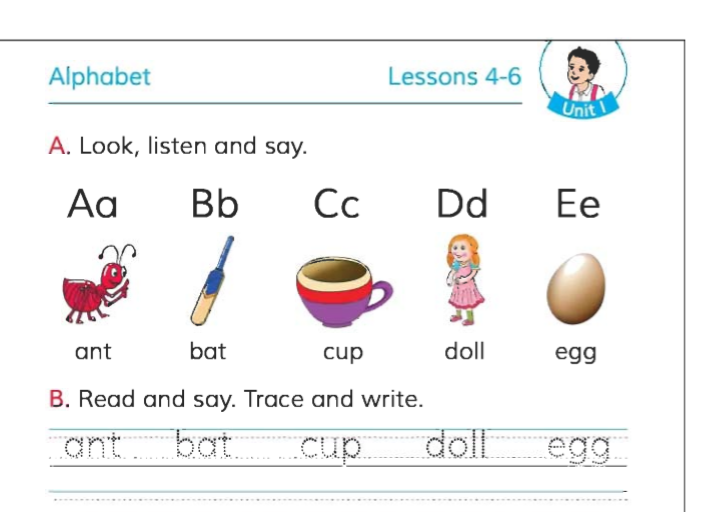 What is this ?
cup
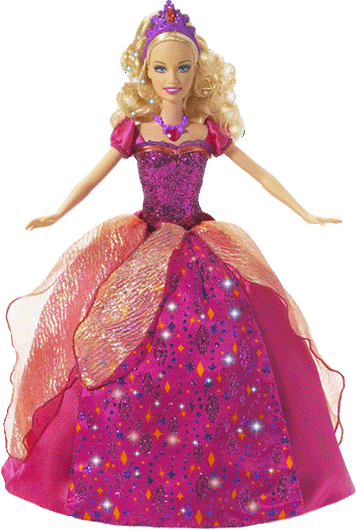 What is this ?
doll
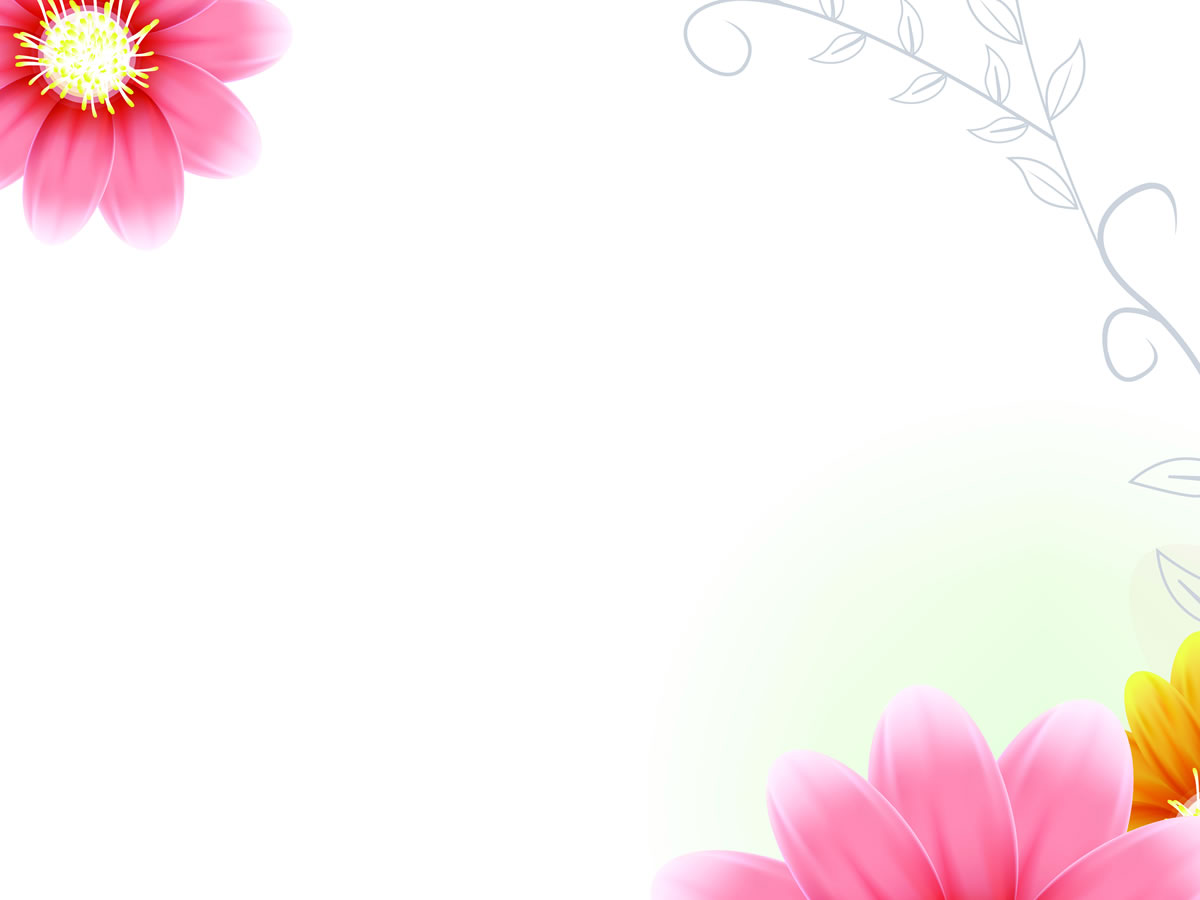 Evaluation.
Fill in the blanks.
Aa
---
Ee
---
Cc
---
---
Bb
Dd
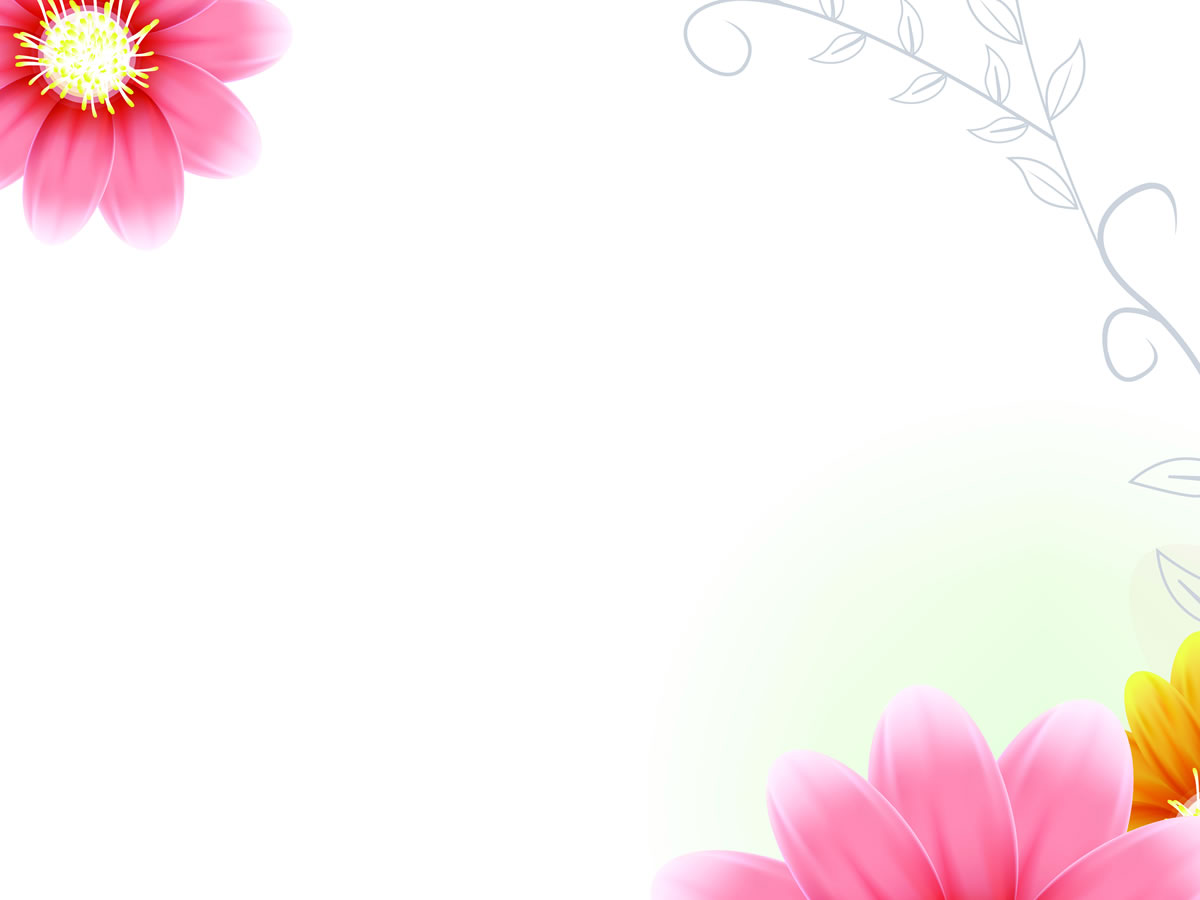 Thank You
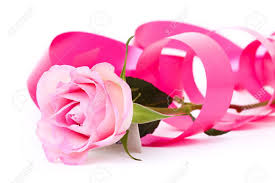